CGS 3066: Web Programming and DesignFall 2019
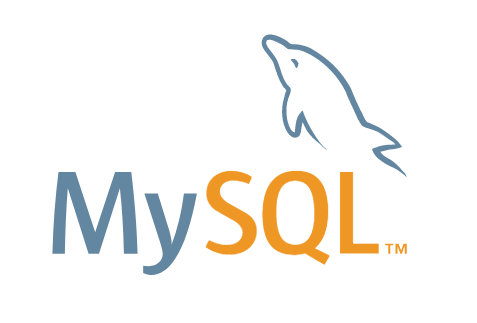 More on SQL
Primary Key
A primary key is a special relational database table column (or combination of columns) designated to uniquely identify all table records.

A primary key’s main features are:

It must contain a unique value for each row of data.
It cannot contain null values.

A primary key is either an existing table column or a column that is specifically generated by the database according to a defined sequence. (techopedia.com)
Primary Key
Primary keys can be defined when creating a table:

CREATE TABLE table_name (
     id_col  INT  PRIMARY KEY,
     col2    CHARACTER VARYING(20),
     ...
  )


Or can be defined using alter table query by adding constraint:

ALTER TABLE <table identifier> 
      ADD [ CONSTRAINT <constraint identifier> ] 
      PRIMARY KEY ( <column expression> {, <column expression>}... )
Foreign Key
A foreign key is a column or group of columns in a relational database table that provides a link between data in two tables. It acts as a cross-reference between tables because it references the primary key of another table, thereby establishing a link between them.

(techopedia.com)
Unique Key
A unique key is a set of one or more than one fields/columns of a table that uniquely identify a record in a database table.

Unique keys can be defined when creating a table:

CREATE TABLE table_name (
     id_col  INT  PRIMARY KEY,
     col2    CHARACTER VARYING(20),
     ...
	 identifier> ( <column expression> {, <column eUNIQUE INDEX <constraint xpression>}... )

  )


Or can be defined using alter table query by adding constraint:

ALTER TABLE <table identifier> 
      ADD [ CONSTRAINT <constraint identifier> ] 
      UNIQUE INDEX( <column expression> {, <column expression>}... )


ALTER TABLE fruits ADD CONSTRAINT uq_1 UNIQUE INDEX (`name`, color )
HR Database
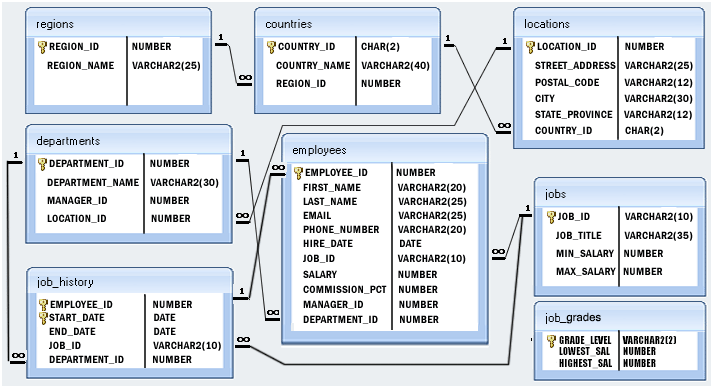 Perform SQL Operations on Employee Database
https://www.w3resource.com/mysql-exercises/basic-simple-exercises/index.php
Display all employees
Display salaries of all employees
Display the unique job_ids for the employees
Display IDs and names (first_name, last_name) using alias full_name
Select names (first_name, last_name), salary, PF of all the employees (PF is calculated as 15% of salary)